Lecture3: Voice over IP (VoIP)
by
Kiran Kumar Devaram
Varsha Mahadevan
Shashidhar Rampally
1
What’s VoIP?
VoIP is the ability to make telephone calls and send faxes over IP-based data networks with a suitable quality of service and superior cost/benefit.
2
Motivations for VoIP
Demand for Multimedia communication
Demand for integration of Voice and Data networks
Cost Reduction in long distance telephone calls
3
How to VoIP?
Compression to less than 32Kbps
Transfers through Routers, LAN Switches etc, using their Protocols
4
Voice To/From IP
Analog
Voice
CODEC: Analog to Digital
Compress
Create Voice Datagram
Add Header
(RTP, UDP, IP, etc)
Digital
5
Voice To/From IP
Digital
Process Header
Re-sequence and 
Buffer Delay
Decompress
CODEC: Digital to Analog
Analog
Voice
6
Configuration Options
Telephone-to-Telephone
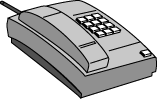 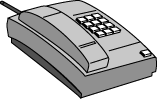 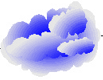 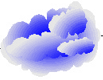 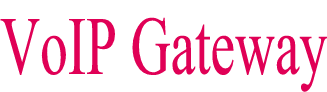 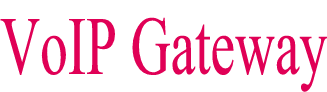 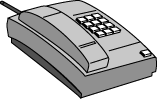 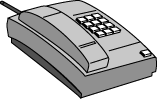 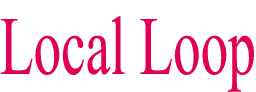 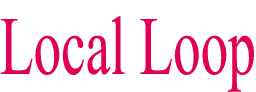 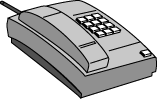 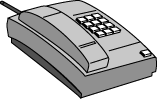 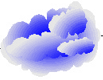 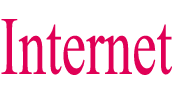 7
PC-to-PC
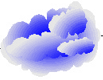 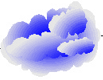 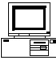 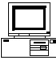 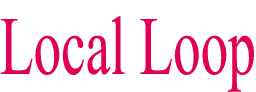 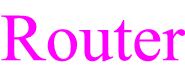 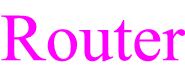 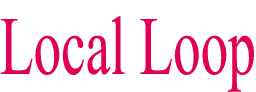 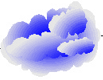 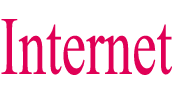 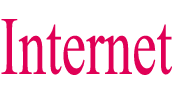 8
Telephone-to-PC
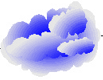 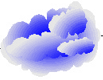 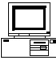 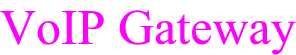 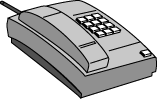 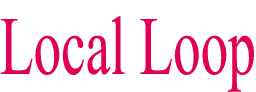 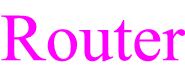 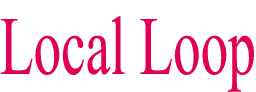 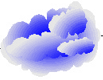 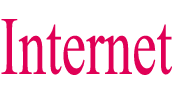 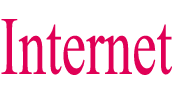 9
Main Issues
Quality of Voice
Interoperability 
Security 
Integration with Public Switched Telephone Network(PSTN)
Scalability
10
VoIP Standards
ITU
H.323 
IETF
Session Initiation Protocol (SIP)
Media Gateway Control (Megaco)
Signal Transport (SigTran)
11
ISO Protocol layer
Protocols and standards
Presentation
Codecs / Applications
Session
H.323 / SIP / MGCP
Transport
RTP / TCP / UDP
Network
IP
Link
FR, ATM, Ethernet, PPP, HDLC, etc.
ISO Reference Model and VoIP Standards
12
H.323 Entities
Terminals
Gateways
Gatekeepers
Multi-point Control Units (MCU)
13
Terminal
Endpoint on a LAN
Supports real-time, 2-way communications with another H.323 entity
Must support:
Voice - audio codecs
Signaling and setup 
Optional support:
Video
Data
14
Gateway
Interface between the LAN and the circuit switched network
Translates communication procedures and formats between networks
Call setup and clearing
Compression and packetization of voice
Example: IP/PSTN gateway
15
Gatekeeper
Optional (e.g., Netmeeting does not use gatekeepers), but must perform certain functions if present
Manage a zone (a collection of H.323 devices)
Usually one gatekeeper per zone; alternate gatekeeper might exist for backup and load balancing
Typically a software application, implemented on a PC, but can be integrated in a gateway or terminal
16
Multi-point Control Unit (MCU)
Endpoint that supports conferences between 3 or more endpoints
Can be stand-alone device (e.g., PC) or integrated into a gateway, gatekeeper or terminal
Typically consists of multi-point controller (MC) and multi-point processor (MP)
MC - handles control and signaling for conference support
MP - receives streams from endpoints, processes them, and returns them to the endpoints in the conference
17
H.323 Protocol Stack
Registration
Transfer of real-time media (audio and video)
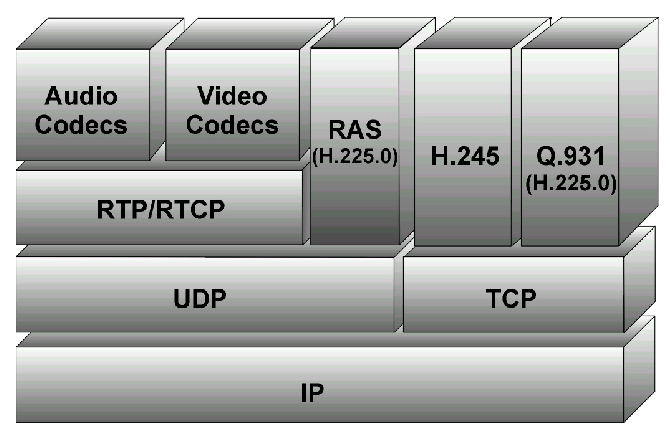 Control and Signaling
18
VoIP Origination side
Analog voice is sent from telephone set to local office.
Local switch converts analog signal to PCM and transmits 64kbps bit stream to the gateway.
Gateway receives 64kbps bit stream and does the following
Compress speech 
Convert speech samples to datagrams
Transmit speech datagram over IP network
VoIP Termination side
VoIP gateway receives speech datagrams
Convert Speech datagram to PCM speech. 
Transmit 64Kbps PCM speech to Local switch
Local switch converts PCM to analog voice and sends it to telephone set
19
H.323 Call Stages
Discovery and Registration(RAS) – Who am I
Call Setup(RAS/H.225/Q.931) – Whom I want to call
Call Negotiation (H.245) – These are our capabilities
Media Channel Setup(H.245) – Let’s open audio channel
Media Transport( RTP/RTCP) – Send audio datagrams
Call termination (H.245/H.225/RAS) – We are done
20
Simple VoIP Call
Caller Number : 785-537-2736
Called Number : 410-944-511
ITSP Number : 1-888-745-2654
Gateway
Trunk
Local Loop
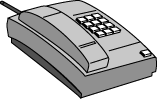 785-537-2736
1-888-745-2654
Local Switch
Caller dials ITSP toll free number : 1-888-745-2654
Caller gets connected to VoIP gateway of ITSP
21
Simple VoIP Call
Gatekeeper
ARQ
LRQ
LCF
ACF
Gateway
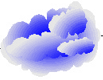 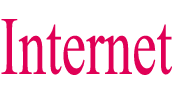 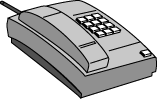 785-537-2736
1-888-745-2654
Local Switch
What is the IP address of the destination gateway for 410-944-2511?-LRQ
The IP address of the destination gateway is 154.23.78.345. – LCF
May I call the IP address? ARQ
You may use XX Kbps bandwidth - ACF
22
Simple VoIP Call
Gatekeeper
Connect   H.225/Q.931/H.245
Gateway
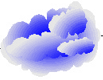 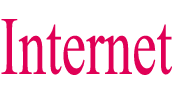 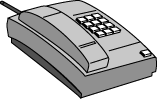 785-537-2736
Destination Gateway
1-888-745-2654
Local Switch
The setup message consists of  
Originator gateway IP address (129.130.10.123)		Destination Gateway IP address (154.23.78.345) 
Caller-number	        (785-537-2736) 		Called-number	            (410-944-2511)
H.245 request: OpenLogicalChannelForAudio
23
Simple VoIP Call
Gatekeeper
Gateway
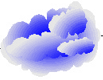 ACF
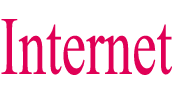 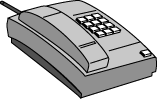 ARQ
785-537-2736
Destination Gateway
1-888-745-2654
Local Switch
Destination gateway makes a request to the gatekeeper  to accept the call from the originator
May I call the originator gateway IP address? ARQ
Yes,You may use XX Kbps bandwidth - ACF
24
Simple VoIP Call
Gatekeeper
Connect   H.225/Q.931/H.245
Gateway
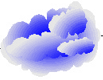 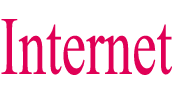 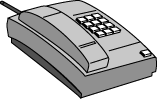 785-537-2736
Destination Gateway
1-888-745-2654
Local Switch
Destination gateway sends a connect confirm message.
25
Simple VoIP Call
Gatekeeper
Local Switch
Local Switch
Gateway
Gateway
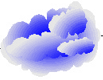 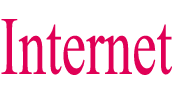 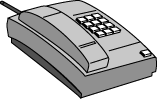 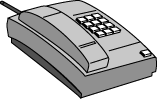 Destination Gateway establishes PSTN connection with PSTN circuit switch and H.245 audio channel
Caller will hear the ringer tone generated by the destination switch
26
SIP: Session Initiation Protocol
IETF’s Signaling Protocol for real time calls and confernces over IP networks.
Integrated heavily w/ Internet technologies such as web (http), email & messaging services, and directory services (LDAP, DNS)
Location Independent and hence opted for Mobile  Networks
SIP is complimentary to MGCP
SIP Provides Session Control
SGCP/MGCP Provides Device Control
27
SIP Architecture
Client/Server in Nature
Major Entities
User Agent
Proxy Server
Redirect Server
SIP Registrar
28
SIP Entities
User Agents
 User Agent Client (UAC)
 User Agent Server (UAS)
Network Servers
29
SIP Proxy Operation
SIP Proxy Server
3. Proxy server looks up  phone number or URL to registered called  party, SIP server then sends invitation to called party
2. When user picks up phone and dials destination phone number or URL, request is sent to the  proxy server
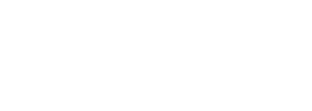 4. Called Client is informed of incoming call by an invitation from proxy server
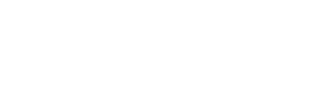 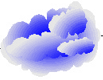 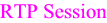 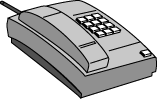 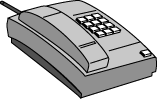 SIP Client
Caller
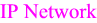 SIP Client
Callee
5. SIP Clients open RTP session between themselves when the called user picks up the phone
1. SIP Clients registers with SIP servers at login or at boot up
30
SIP Redirect Operation
3. Redirect  server looks up  phone number or URL to registered called  party, SIP server then sends the address back to the call originator
SIP Redirect server
2. When user picks up phone and dials destination phone number or URL, request is sent to the  redirect server
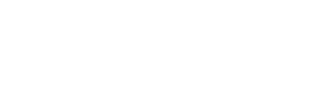 4. Call originator sends invitation to destination
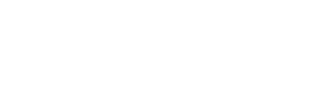 5. Called client is informed of incoming call by invitation message (Phone ring)
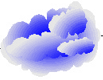 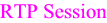 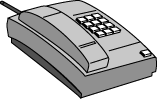 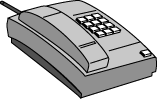 SIP Client
Caller
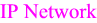 SIP Client
Callee
6.SIP Clients open RTP session between themselves when the called user picks up the phone
1. SIP Clients registers with SIP servers at login or at boot up
31
H.323 vs SIP
QoS Issues
Billing Issues
OSP way of billing
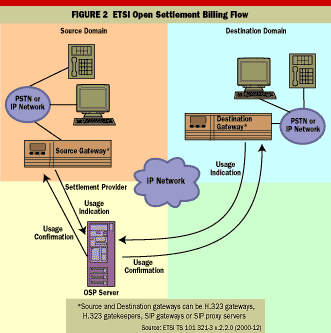 35
Cost Considerations
References
http://www.protocols.com/papers/voip.htm
http://www.networkmagazine.com/encyclopedia/search?term=IPtelephony 
ftp://ftp.netlab.ohio-state.edu/pub/jain/courses/cis788-99/voip_protocols/index.html 
http://members.tripod.com/taegon/voip/current_problems.htm
http://www.itpapers.com/techguide/voiceip.pdf 
http://www.zdnet.com/products/stories/reviews/0,4161,2626792,00.html
37